SHADOWS OF THE CHRIST
COLOSSIANS 2:16, 17
Part
The SHADOW of the KING
Psalm 2:6 | Isaiah 9:6 | Jeremiah 23:5 | Daniel 7:14
The Triumphal Entryof theKING
Mark 11:7-10
“The next day a great multitude that had come to the feast, when they heard that Jesus was coming to Jerusalem, took branches of palm trees and went out to meet Him, and cried out: ‘Hosanna! “Blessed is He who comes in the name of the LORD!” The King of Israel!’”
John 12:12, 13
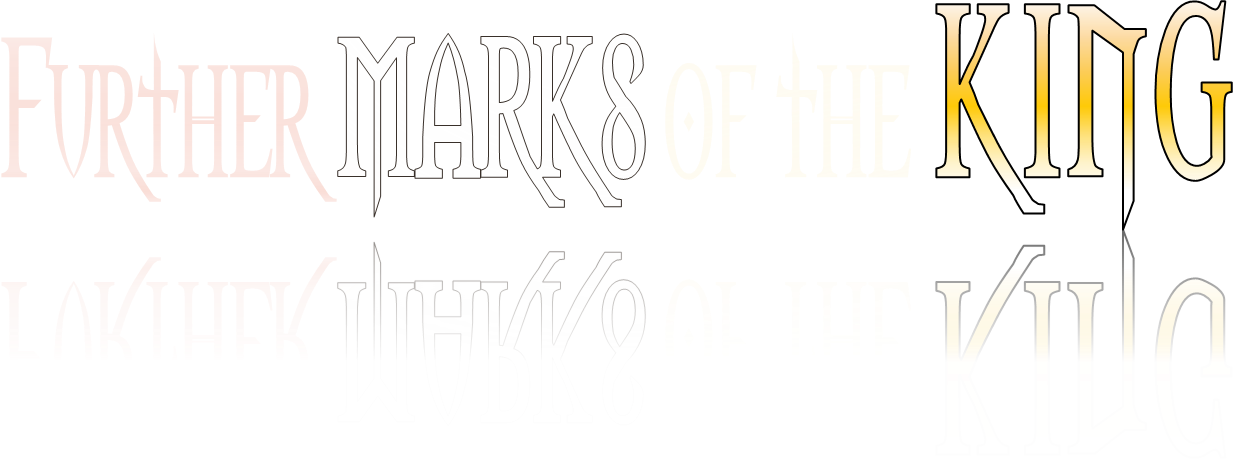 Isaiah 11
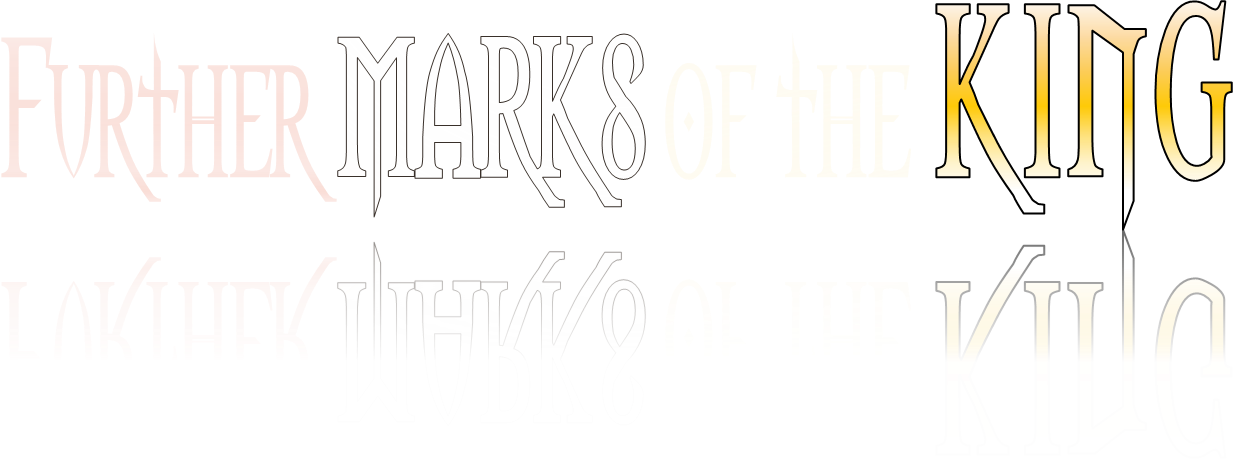 JESUS - GOSPELS
MESSIAH – ISAIAH 11
Matt. 1:1; 22:41-46 
 Matt. 3:16, 17
 Lk. 22:42; Heb. 5:7
 Jn. 5:30; 7:24; 8:15, 16
 Jn. 11:49-52; 12:32, 33
Descendant – 11:1
Direction – 11:2
Delight – 11:3
Description or rule – 11:3-5
Draws – 11:10-12
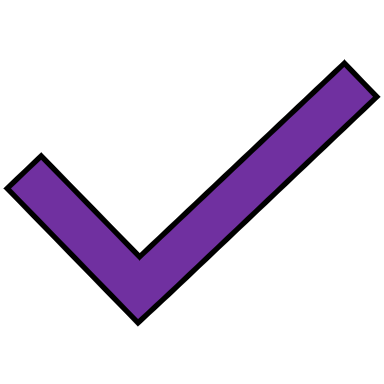 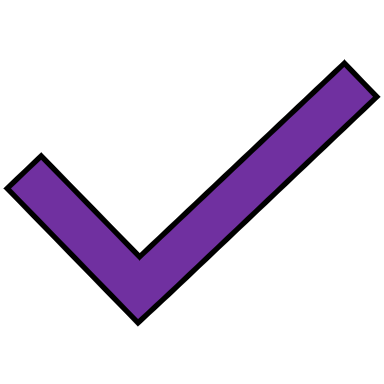 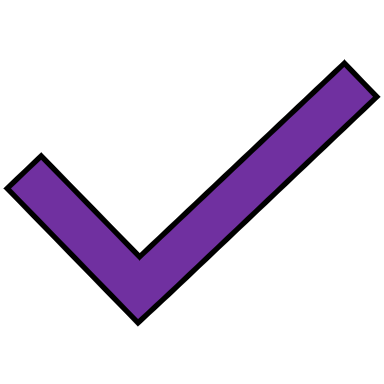 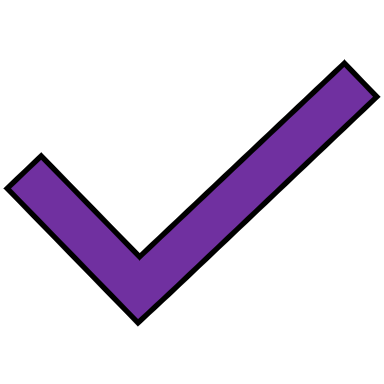 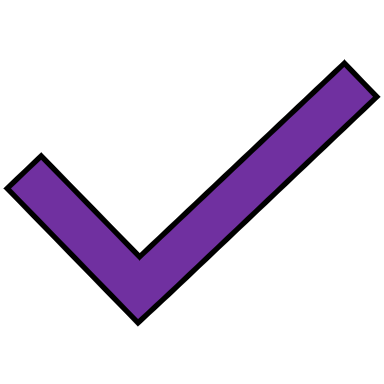 Mark 15:2, “Then Pilate asked Him, ‘Are You the King of the Jews?’ He answered and said to him, ‘It is as you say.’”
Mark 15:32, “‘Let the Christ, the King of Israel, descend now from the cross, that we may see and believe.’ Even those who were crucified with Him reviled Him.”
Joh 1:49, “Nathanael answered and said to Him, ‘Rabbi, You are the Son of God! You are the King of Israel!’”